Designing Interactive Health Care Systems: Bridging the Gap BetweenPatients and Health Care Professionals
By: Lisa Graham , Mohammad Moshirpour, Michael Smith and Behrouz H. Far
Presented by: Amr Abdelhady
Introduction:
Patients are becoming more interested in managing their own health .

To manage this change it is necessary to design software applications to support both the health care professional and the patient in the clinic and out.

There are two ways in which the patient can be involved in health management.
[Speaker Notes: As patients become more proactive about their health and turn to technologies such as the Internet to acquire knowledge, the patient-health care professional relationship has been changing.]
Introduction:
Personal health records: confidential electronic systems that allow users to access, manage, and share health information of their own and those for whom they are authorized.

Ehealth systems: refers to the use of information and communications technologies in healthcare.
[Speaker Notes: Personal health records: private, secure, and confidential electronic systems which range in complexity and allow users to access, manage, and share health information of their own and those for whom they are authorized]
Introduction:
Modifying an existing systems to allow or increase the patient interaction can be challenging .

It is important to ensure modifications will not compromise system integrity and lack of central control in distributed systems poses challenges such as emergent behavior.
[Speaker Notes: In one study, the authors recommend
evaluating new health technologies (ehealth systems) comprehensively from
both social and technological standpoints to achieve an
optimal result. However Considering both factors will be undertaking so in this paper they focus only on technological standpoint - which is the emergent behavior in the design of new health software.]
Emergent Behavior
Emergent behavior: is a behavior in a synthesized model of the distributed system not explicitly specified in its specification.

Detecting unwanted behavior during the design phase of a project less expensive than finding it in the deployment phase.

Manual review to reconcile requirement and design documents may not efficiently detect all the design flaws and emergent behaviors when components interact as part of a large complex system.
[Speaker Notes: Which arises when there is a state in which the system
component cannot determine which course of action to take.
For instance, deadlock is a form of emergent behavior.


Detecting unwanted behavior during the design phase of a project is up to 20 times less expensive than finding that behavior during the deployment phase.]
Methodology:
To ensure integrity of software systems, methodologies using scenario-based software engineering have been derived.


The emergent behavior detection (EBD) tool was developed using this approach and is used to analyze a variety of software systems in areas such as robotics and engineering
[Speaker Notes: This tool performs automated analysis
of design artifacts and software requirements using the
message sequence chart (MSC) formal notation developed by
the International Telecommunication Union 
 
The EBD tool is used to detect possible emergent behavior arising
when an existing patient program is modified to become a
system including both health care professionals and patients.]
Methodology:
Existing System:
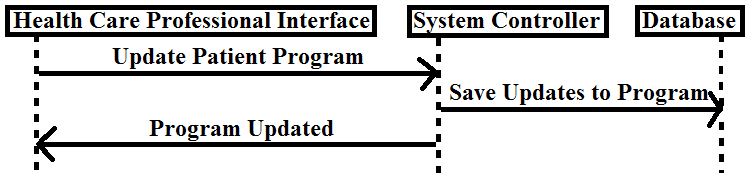 [Speaker Notes: The existing system has interactions between patients and
health care professionals (HCP). The main events include
recording information on paper (patient), submitting logs
(patient to HCP), and entering data into a database (HCP).

The HCP is a central figure in the system.

Information is always being routed through the
HCP, which leaves room for error. For example, if the HCP
is running short on time (a common occurrence), information
for patient A may inadvertently be given to patient B.

A second scenario is updating the patient's program
(Figure 3). Here, the HCP modifies the patient's program
according to their progress. As the HCP receives logs from
the patient and enters them into the database, the HCP is
aware of the patient’s status (such as any missing logs). Once
the program is modified, the HCP meets with the patient to
go over updates and changes via paper and verbal
interactions. Again, the information is routed through the
HCP potentially leading to errors, especially if more than one
HCP is involved or time is an issue. 


Fig. 2. Use case diagram of the existing system. Patient interactions are
done either on paper or verbally with the health care professional. The
health care professional can access the database and manually enters
information collected from the patient.]
Methodology:
Modified System:
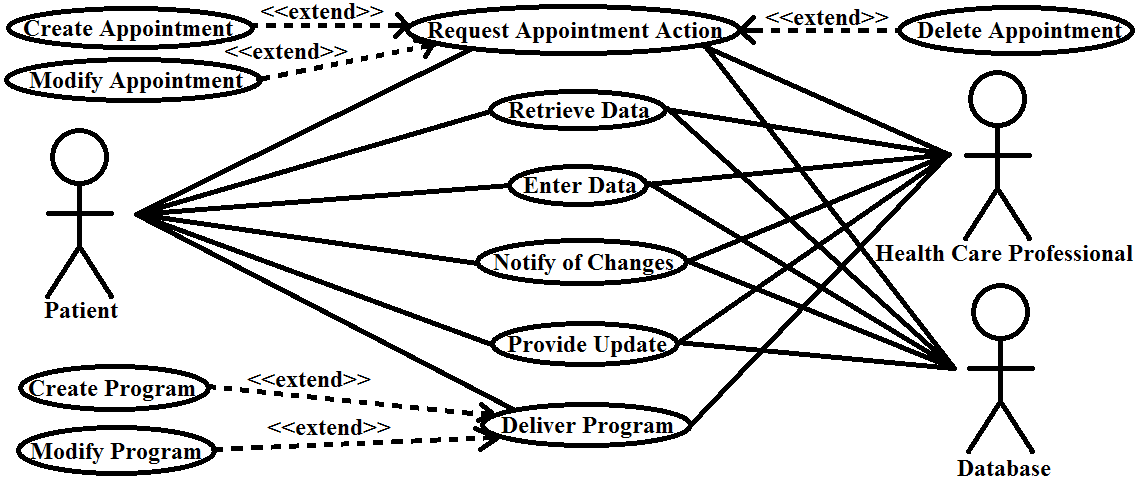 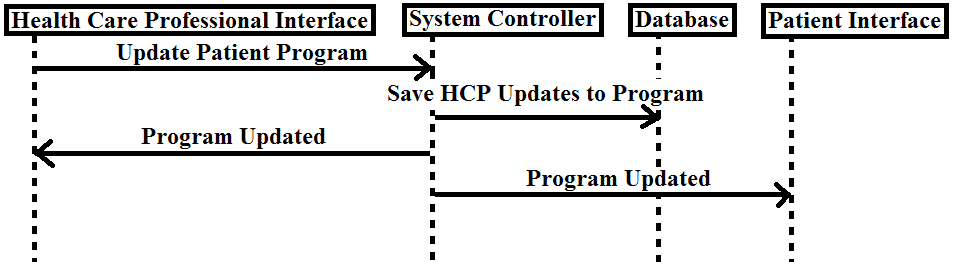 [Speaker Notes: Many entry points allow the patient to directly interact with the database rather than dealing with a gatekeeper (the HCP)

This allows patients to request and enter information, which
may improve data integrity (reduces the number of times
information is recorded/number of people entering the same
data) and reduce the time the HCP spends on tasks the
patients can now execute on their own (such as checking
appointment times).

In this scenario, the patient and HCP each have an
interface connecting to the system. For example, the patient
and HCP are both able to create, modify, and delete
appointments. HCPs are able to create and modify programs
for patients and patients are immediately notified of changes.
Patients are able to enter their logs directly into the system
and this data can be immediately seen by the HCP.]
Design verification using the EBD tool:
Analyzing the design of distributed systems consists of two steps :

First, the behavior model with each system component described as scenarios is constructed.

Second, the system is analyzed for design flaws such as emergent behavior.


The EBD tool performs this analysis by extracting domain knowledge from scenarios and reporting on possible areas of emergent behavior.
Behavior Modelling:
In the synthesis process, one state machine is built for each component. The state machine includes all the interactions of a component based on the messages it receives or sends.
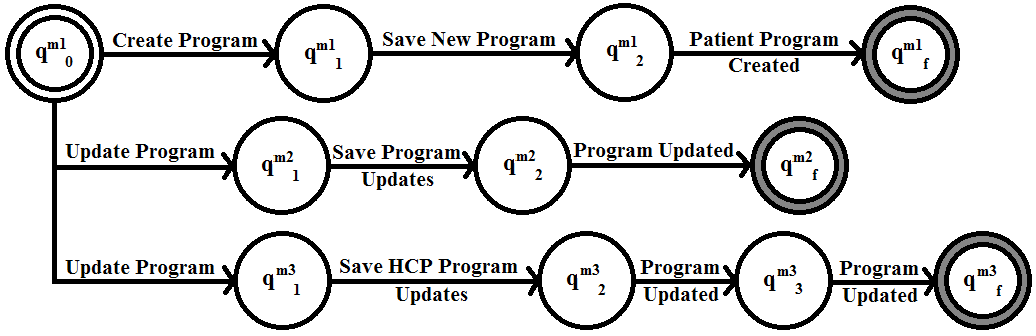 [Speaker Notes: The model describing the behavior of each system component is usually called the behavioral model.

The
process of building the behavioral model from a scenariobased
specification is called the synthesis process

commonly used model for behavioral modeling of individual
components is the state machine.

Figure 6 depicts the behavior model for the system controller
component post-system modification. Theoretically, the
behavior of the system can be described by the union
(parallel execution) of all the state machines of the individual
system components. The detailed mechanism for the
synthesis of behavior models has been outlined in]
Detection of Emergent Behavior:
At this point, each agent is analyzed for design faults or emergent behavior. This happens when identical states existing the union of state machines obtained through behavioral.
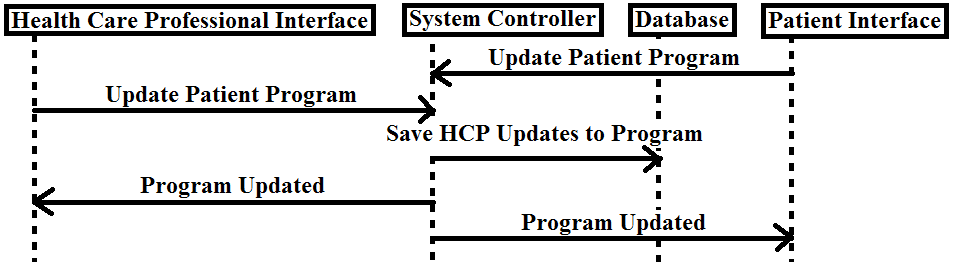 [Speaker Notes: Fig. 7. Output of the emergent behavior detection tool: possible emergent
behavior detected. Here, the patient information in the database is not up to
date (such as if the data is not synchronized due to lacking internet
connection). The health care professional updates patient program
according to out of date information in the database and thus the resulting
program may be inaccurate. The patient interface is updated to the new
program when the data is synchronized.]
Conclusion:
Personal health systems and eHealth systems can provide patients with information about their health while allowing them to contribute additional information. However, creating a distributed system to support this is challenging. 

By using the EBD software to evaluate the modified system design presented here, we identified an issue preserving system integrity where stale data could affect program changes.
Questions:
What is an Emergent Behavior?

How can an emergent behavior happen in a a modified system that include both patient and HCP?
Questions ?
Thank you!